اهلا سهلا       সবাইকে স্বাগতম
শিক্ষক পরিচিতি
মোঃ আব্দুল ওয়াহেদ জিহাদী  , সহ-সুপার 
পীরগাছা বালিকা দাখিল মাদরাসা
উপজেলাঃ পীরগাছা। 
জেলাঃ রংপুর।
মোবাইল নম্বরঃ ০১৭৯৪৮৬৩১৮৬ 
ই-মেইল-abdulwahedaz361@gmail.com
تعرف الدّرس
اللغة العربية  الاتّصالية         
للصّف الثّامن               
الدّرس الخامس  عشر        
الوقت – 45 دقيقة
পৃথিবীর সকল মুসলিম কোন  দিকে মুখ ফিরিয়ে নামাজ পড়ে?
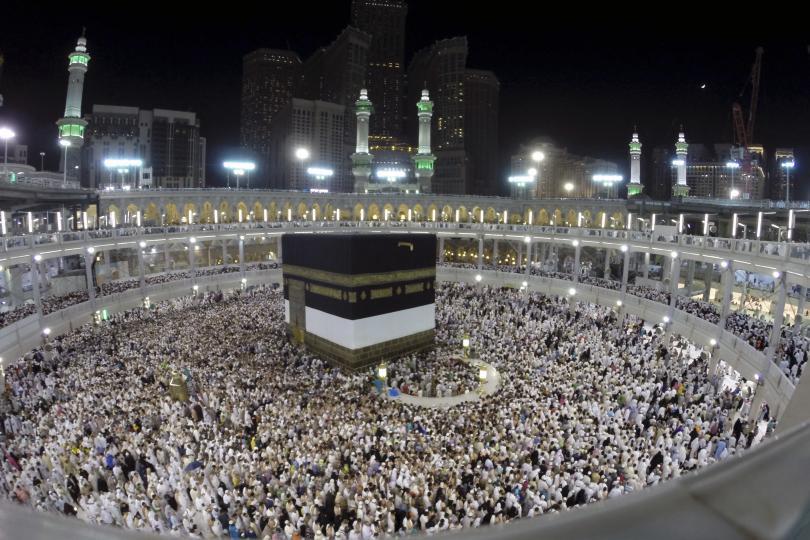 استفادة
1-أين ولد الرسول (ص) وأين توفيّ -                  
2- ماالّذي يوحد بين مسلمين -                             
3- كم مرّة يتوجّه المسلمون الي مكّة المكرّمة يوميا   
4- تشرحت البيات المذكورة -
রাসুল (সঃ)এর রওজা মুবারক কোথায় অবস্থিত ?
النّظم – الكعبة المشّفة
الكعبة مجتمع الأمم * أكرم بالبيت وبالحرم                                  
يامكذة ياأمّالدّنيا  * يا أوّل بيت في القدم                                     
يأتيك الرّاكب والسّعي * من أقصي الارض علي قدم                           
فقلوب العالم قاطبة * تهفوللبيت المتحرّم                                      
وتظلّ الكعبت قبلتنا * أكرم بالقدوة والعلم                                      
الدّين الواحد جمّعنا * وبه صرنا  خير الأمم                                  
فلنسلم مكّة خالدة * بخلودالدّين المختتم
পদ্যটির অনুবাদ
* কাবা সকল জাতীর মিলনস্থল  * কত না মযার্দাবান বায়তুল্লাহ ও হেরেম শরীফ । 
হে মক্কা ! হে পৃথিবীর ঊৎস ! * হে প্রাচীনতম প্রথম ঘর  । 
তোমার নিকট অরোহী  ও পদব্রজে আসে * পৃথিবীর শেষপ্রান্ত থেকে পায়ে হেটে 
পৃথিবীর সকল অন্তর  * সম্মানিত ঘরের প্রতি আগ্রহী হয়  । 
সবর্দা কাবা আমাদের কেবলা  * এটি আনুগত্য ও নিদর্শনস্থল  হিসেবে কতনা সম্মানিত  । 
এক দ্বীন আমাদের একত্রিত করেছে *র্এর জন্যই আমরা শ্রেষ্ঠ জাতিতে পরিণত হয়েছি ।
 সুতরাং মক্কা স্থায়ীভাবে নিরাপদ হোক * সর্বশেষ দ্বীনের সথায়িত্বের মাধ্যমে ।
মূল আলোচনা
কাবা শরিফ পৃথিবীর সর্বপ্রথম এবং শ্রেষ্ট ঘর । কুরআনে আল্লাহ 
    ঊম্মূল কুরা নামে উল্লেখ করেছে । সেখানে আমাদের 
   রাসুল (স:) জন্ম গ্রহণ করেছেন । যেখানে আছে মসজিদে হারাম । এখান থেকেই ইসলামের বিস্তৃতি লাভ করে  । মুসলমানগন দিনে রাতে পাঁচ বার ফিরে  নামাজ আদায় করে । এছাড়াও তারা হজ্জ 
  ও ওমরার জন্য এখানে আসে ।  আমাদের একমাত্র  দ্বীন এখানে 
  আমাদের একত্রিত করে । যতদিন ইসলাম থাকবে ততদিন এটিও 
   অবশিষ্ট থাকবে । এটা মুসলিম বিশ্বের স্থায়ী কিবলা ।
اشرح البيت
المأخذ :                                                                      
انّالبيت المذكور مأخوذ من المقالة المسمّي –مكّة المكرّوة –
المنسبت : هذا البيت عن وحدة المسلمين – 
 التّشريح :انّ الكعبة المشرّفة هي بيت الله وهي اوّل بيت وضع للناس في الارض وجميع المسلمون من انحاء العالم يسافرون  و اليها للحجّ والعمرة في كلّ سنة -                     
الفاءدة  : انّ الدّين الاسلام أفضل  من كلّ أديان – ومتنأ افضل من
كلّ أمّم لآنّنا نحن نجتمع و في كلّ يوماّ -
একক কাজ
* আল্লাহ পাক আল- কুরআনুল কারিমে  মক্কাকে কি নামে  নামকরণ করেছেন  ?
দলীয় কাজ
أجب عن السوال – *
أين ولد الرّسول (صلي ) وأين توفّي ؟
 * নিম্নের প্রশ্নের উত্তর দাও ?
 *রাসুল (স:) এর কোথয়   জন্ম এবং  মৃত্য হয় 
খাতায় লিখ ?
জোড়ায় কাজ
كم مرّة يتوجه المسلمون إلي مكّة المكرّمة يوميا ؟
বাড়ীর কাজ
اكتب أملأ الفراغ التّالي للكلمات المناسبة     
1- الكعبة المشرّفة تقع في المسجد      ------بمكّة المكرّمة_
2- الكعبة أوّل ------ بني الله تعلي في الأرض-            
3 – قلوب --------- تهفو للمسجد الحرام _                
4 – يتّجه المسلمون في    ------     إلي -الكعبة المشرفة--               
5-  ----------وحّد بين المسلمون  -
الاحرم بمكّة
بيت
الاعاليم
ليوم والليلة
الدّين الواحد
মূল্যায়ন
اشرح :-                                                                                  
الكبة مجتمع ألأمم  * أكرم بابيت وبالحرم                
  المأخذ : انّ البيت المذكور مأخوذ من المقالة المسمّي به ّ “الكعبة المشرّفة  ”
المناسبة : هذا البيت عن مجتمع الأمم المسلمون اللعلمين                              التّشريح  : انّ الله خلقنا النسان  وجعلنا  مسلما – وجعل البيت مثبة لنا وأمنا       وامرنا أملرنا أن نوحّه وججوهنا شطرالمسجد الحرم- وامرجميع الناس لأداء الحجّ والعمرة نحن ستطيع ان نجتميع الي الكعبة المشرّفة                       
الفاءدة : انّنا نحن خير امّت –نحن نجتمع في كلّ عام وفي كلّ يوما -
اهلا سهلا